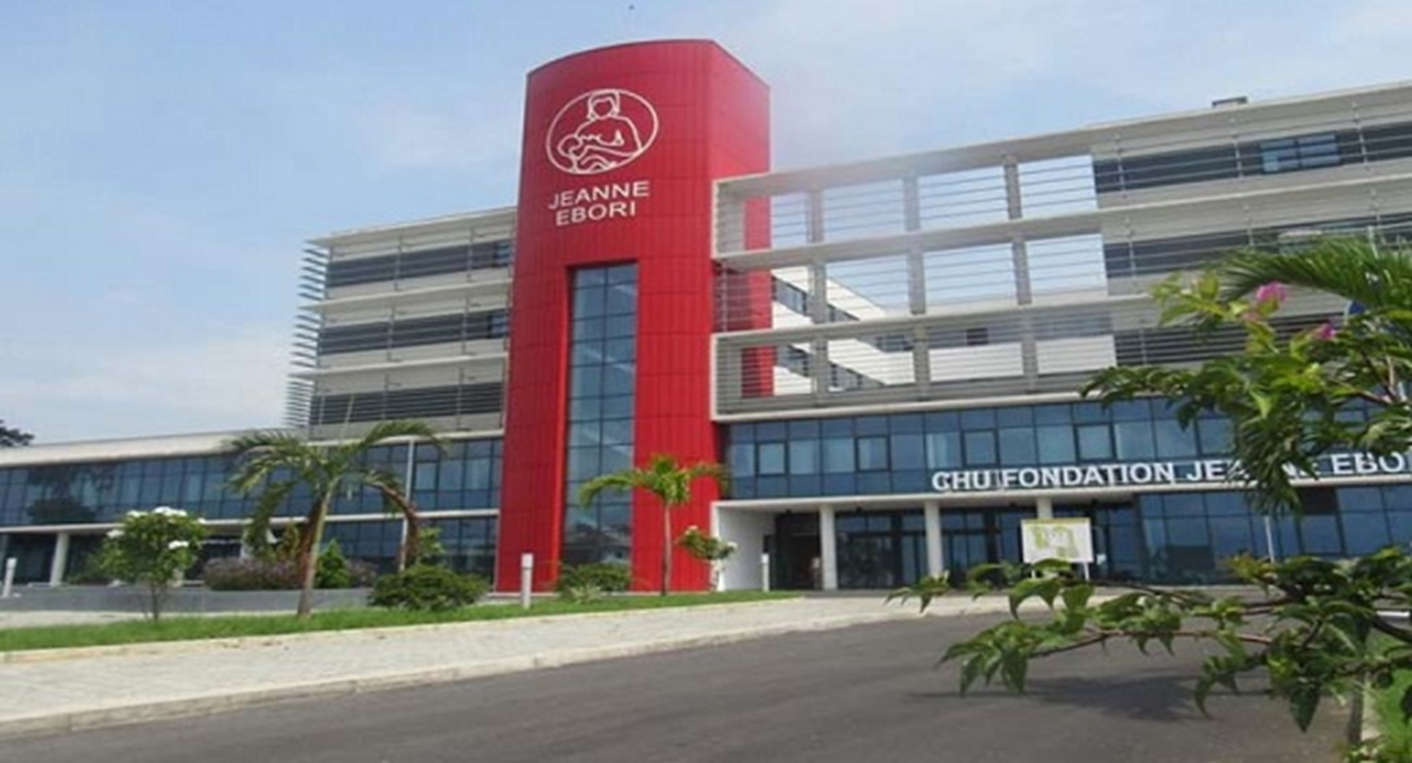 Actualités sur la prise en charge de la diarrhée chez l’enfant dans les pays en développement
Pr Simon J. ATEGBO
CHU Mère –Enfant Fondation Jeanne Ebori
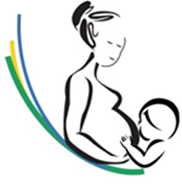 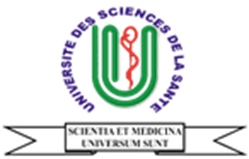 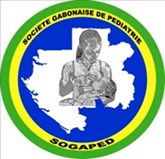 Définitions
Diarrhée aiguë: émission quotidienne d’au moins 3 selles molles ou liquides pendant au moins 24 h et au plus 14 jours

Diarrhée prolongée : évolue depuis 2 à 4 semaines
								
Diarrhée chronique: évolue depuis plus d’un mois
Conséquences nutritionnelles
2
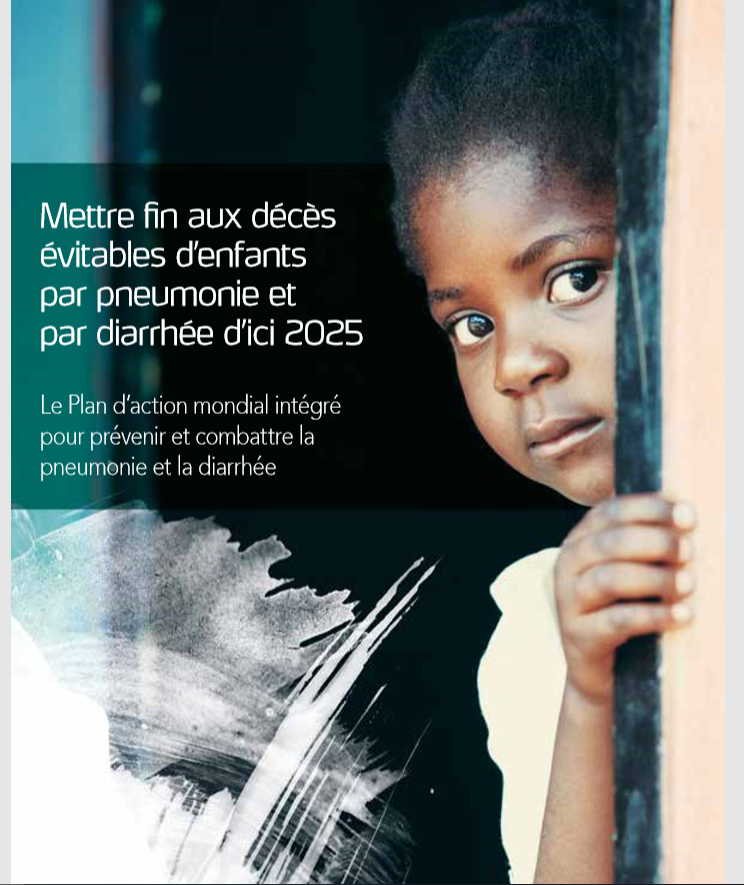 Introduction
Un enfant sur 8 en Afrique sub-Saharienne meure avant l’âge de 5 ans de maladies évitables ou facile à traiter. 

Le taux de mortalité des moins de 5 ans en Afrique demeure la plus élevée du monde (119 pour 1000 naissances vivantes)

Des progrès ont été effectués en matière de réduction de mortalité infanto-juvénile (1.2% entre 1990 et 2000 à 2,4% entre 2000 et 2010)
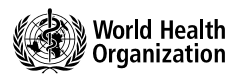 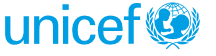 3
Répartition des décès d'enfants de moins de 5 ans dans le monde, par cause de décès, 2010
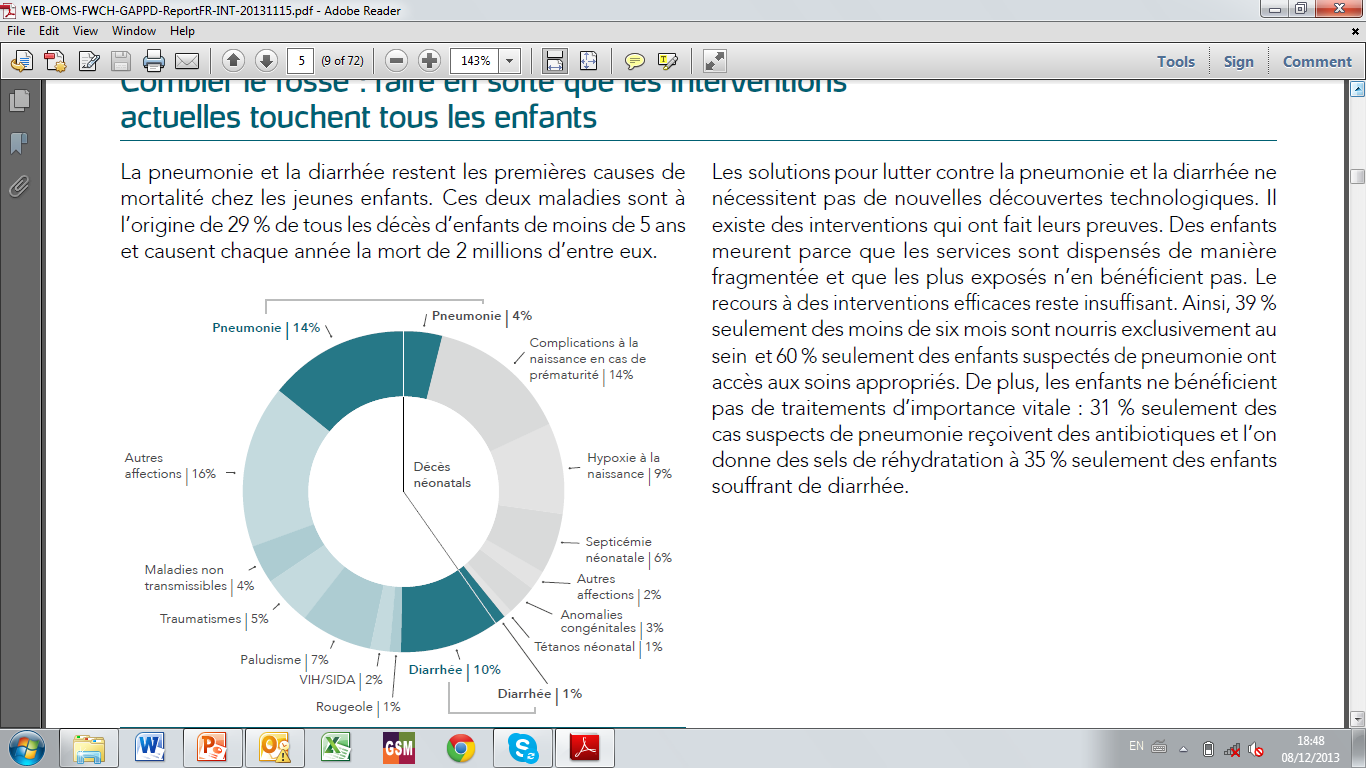 Mortalité due à la diarrhée et la pneumonie
Environ 2 millions de décès / an
1.24 millions de décès par pneumonie 
760.000 décès par diarrhée
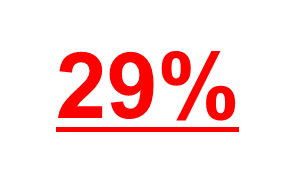 Sources:	(1) WHO. Global Health Observatory (http://www.who.int/gho/child_health/en/index.html) 
 	(2) *For undernutrition: Black et al. Lancet, 2008
4
Epidémiologie
10 pays avec le plus grand fardeau de morbidité liée à la diarrhée

> 1. 100. 000 décès dus à la diarrhée

64% des décès mondiaux dus à la diarrhée
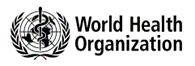 5
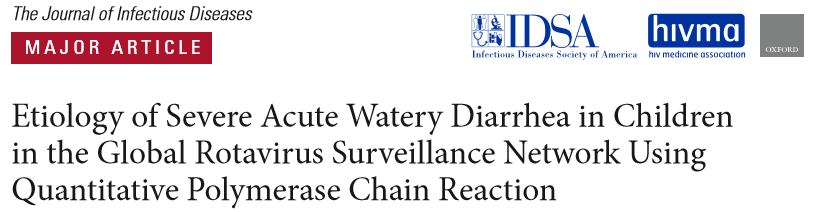 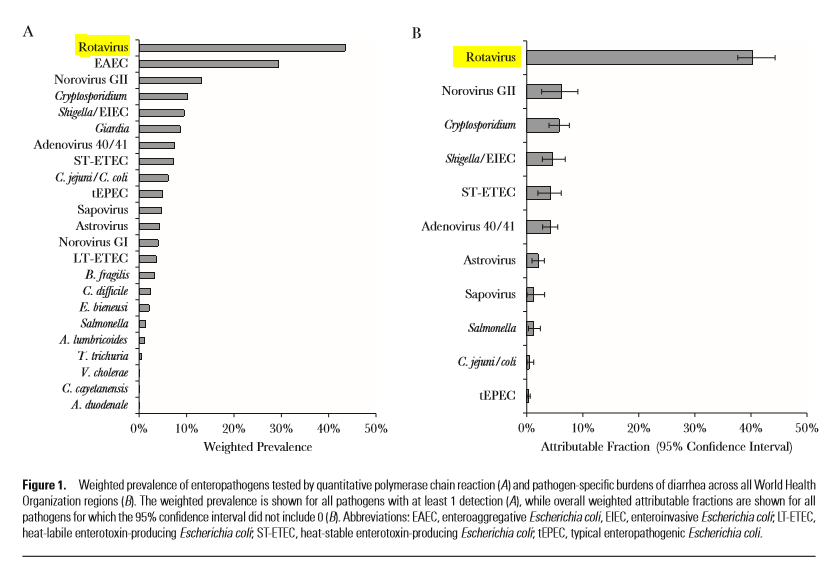 15674 épisodes de diarrhée aigue, 
 enfants < 5ans
16 pays,   4 Régions OMS
Afrique
   Introduction de RV dans 10 pays 	(fin 2014)
  -> Réduction de fraction attribuable    
   de 54,8% à 20,0%
  -> Emergence d’autres pathogènes post-vaccination: cryptosporidium, Norovirus GII, etc
DJ Poerario et al JID, 2017
6
Protéger
Allaitement maternel exclusif
Nutrition adéquate 
Suppléments en Zinc  et Vit. A 
Lavage des mains
Eau potable et assainissement
Prévenir
Vaccination contre rotavirus
Traiter
Encourager la demande de soins et la prise en charge des cas
Prise en charge des cas au niveau de la communauté et dans les services de santé 
Approvisionnement:  de SRO à osmolarité réduite, zinc, antibiotiques
Alimentation ininterrompue (y compris l’allaitement au sein)
Protéger, prévenir et traiter… Stratégies pour la diarrhée
Réduire morbidité et mortalité liées
à la diarrhée
Plusieurs interventions simples
70 à 100% d’efficacité*
7
Couverture des interventions nécessaires
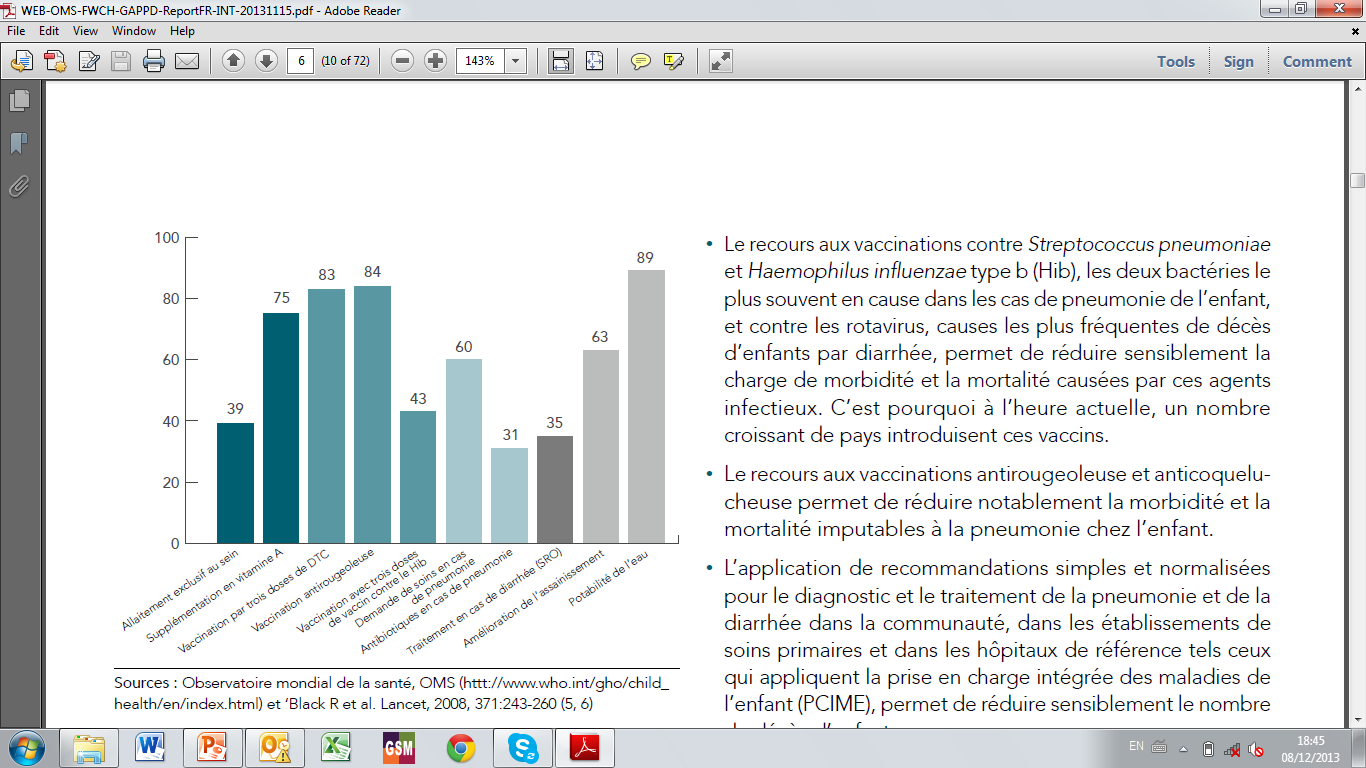 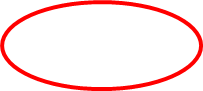 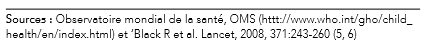 8
Impact potentiel des traitements nouveaux
SRO à osmolarité réduite1
39% en moins de perfusions IV non-programmées   
29% en moins d'épisodes de vomissements  
Sévérité des épisodes de diarrhée diminuée 
Zinc2
25-29% de réduction de la durée des diarrhées
40% de réduction d'échec du traitement ou des décès dans les cas de diarrhée persistante
4-5% de réduction de tous les décès infantiles en tant que mesure de prévention
Prévient la récidive de  diarrhée pendant  2 -3 mois
14-15% de réduction des cas de pneumonie
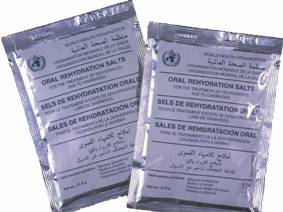 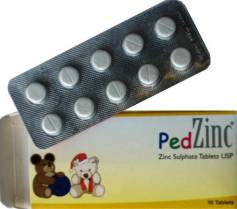 9
1: Hahn S, BMJ. 2001  2: Zinc Investigators’ Collaborative Group, Am J Clin Nutr 2000 & Niessen L. et al. Bul. WHO, 2009
Diarrhée: impact de l'augmentation de la couverture à 90% des SRO
4,9 M de décès dus à la diarrhée peuvent être évités 
entre 2010 – 2015
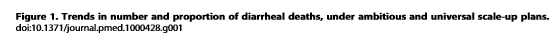 Fisher Walker CL, PLoS Med 2011
10
[Speaker Notes: Ce graphique aussi présente l'impact sur la mortalité infantile des interventions contre la diarrhée en fonction de 2 scénarios de mise à l'échelle: un scénario ambitieux avec 75% de couverture des SRO, et un scénario universel avec une couverture de 90% des SRO. Cette étude a été publiée récemment dans PLOS Medicine.
Avec le scénario ambitieux, le nombre de décès dus à la diarrhée déclinerait de 1.39 million actuellement à 334 000 en 2015, soit une réduction de 78%.
D'ici à 2015, c'est plus de 3.8 million de décès dus à la diarrhée qui seraient évités.
Avec le scénario universel, le nombre de décès dus à la diarrhée déclinerait à moins de 115 000 en 2015, soit une réduction de 92% par rapport aux chiffres de 2010. D'ici à 2015, c'est plus de 4,9 millions de décès dus à la diarrhée qui seraient évités.

Et tout ceci peut être réalisé pour un coût total estimé de 12 milliards de dollars.

En combinant les interventions contre la pneumonie et celles contre la diarrhée c'est donc plus de 10 millions d'enfants qui peuvent être sauvés d'ici à 2015 pour un coût total de 51 milliards de dollars ou 17 dollars par enfant et par an.]
Nouvelles recommandations….
Prévenir la déshydratation par l’administration rapide de quantités suffisantes de SRO;

Utiliser les SRO à osmolarité réduite 
Sodium 			75 mmol/l
Chlorure 			56 mmol/l
Glucose, anhydre 		75 mmol/l
Potassium			20 mmol/l
Citrate			10 mmol/l

 Osmolarité		245 mOsm/l versus 311 mOsm/l 

Maintenir l’alimentation (ou accroître l’allaitement) durant l’épisode diarrhéique et augmenter toutes les formes d’alimentation après;

Fournir aux enfants 20 mg de zinc par jour pendant 10 à 14 jours, (10 mg par jour pour ceux de moins de 6 mois)
11
Réalimentation précoce
« une réalimentation à instaurer aussi rapidement que le permet l’état de l’enfant…sans tenir compte du caractère des selles, de façon à éviter toute ananition qui, si elle se prolongeait, risquerait de lui devenir funeste »
						
							Pr Robert Debré, 1950
Poursuivre l’allaitement maternel

Pour les nourrissons non allaités
	Préparation sans lactose ?
	Hydrolysat de protéines ?

				                   MacGillvray S et al Cocrane Database Syst Rev 2013
12
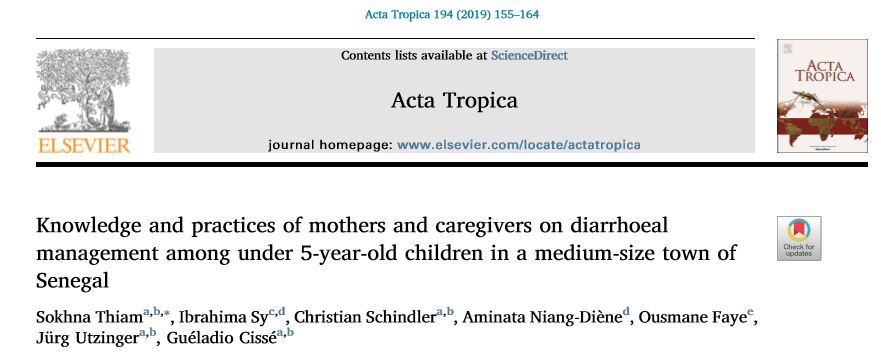 761 Ménages, 1083 enfants < 5ans dont 367 présentant une diarrhée aigue
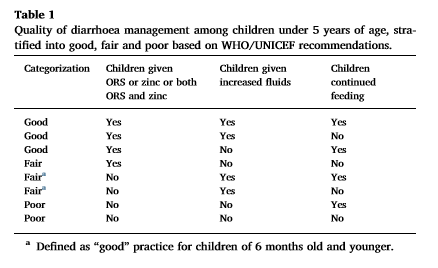 1- Connaissez-vous les causes d’une diarrhée?
2- Connaissez-vous comment prévenir la diarrhée?
3- Avez-vous déjà entendu parler des SRO?
4- Avez-vous déjà fait usage des SRO ou du zinc?
5- Connaissiez-vous comment se prépare une SRO et pouvez- vous en          
    faire la démonstration?
13
Thiam S, Acta Tropica 2019
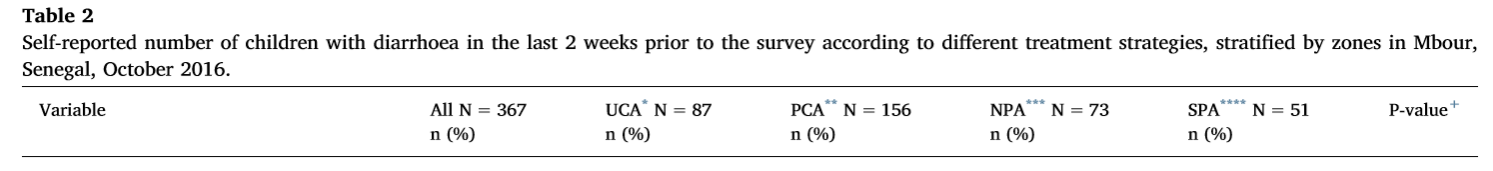 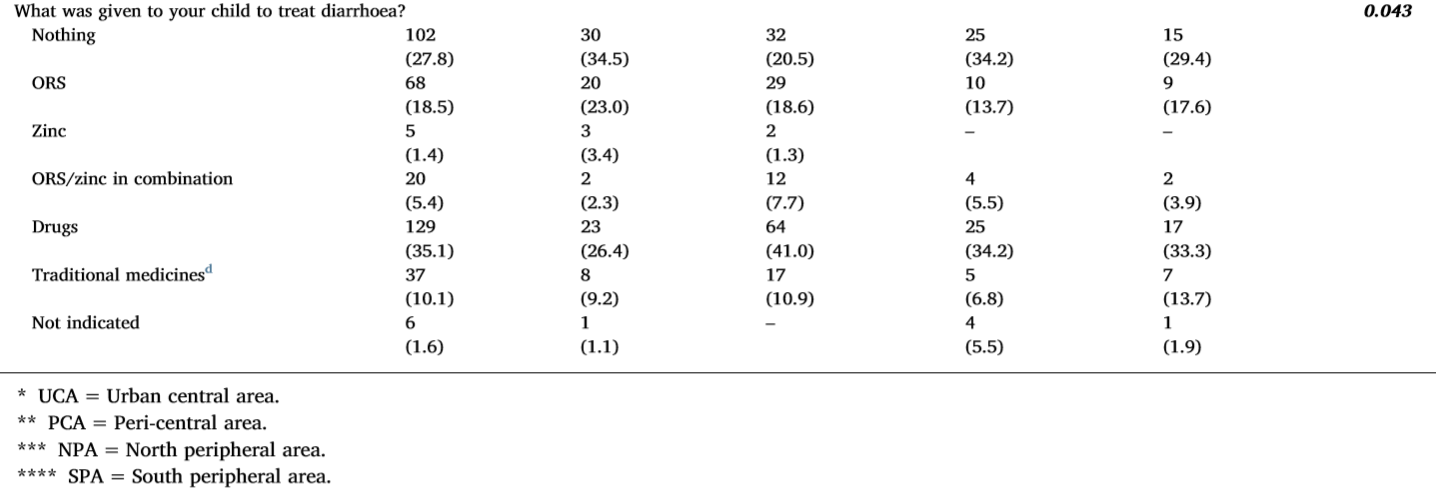 Thiam S, Acta Tropica 2019
14
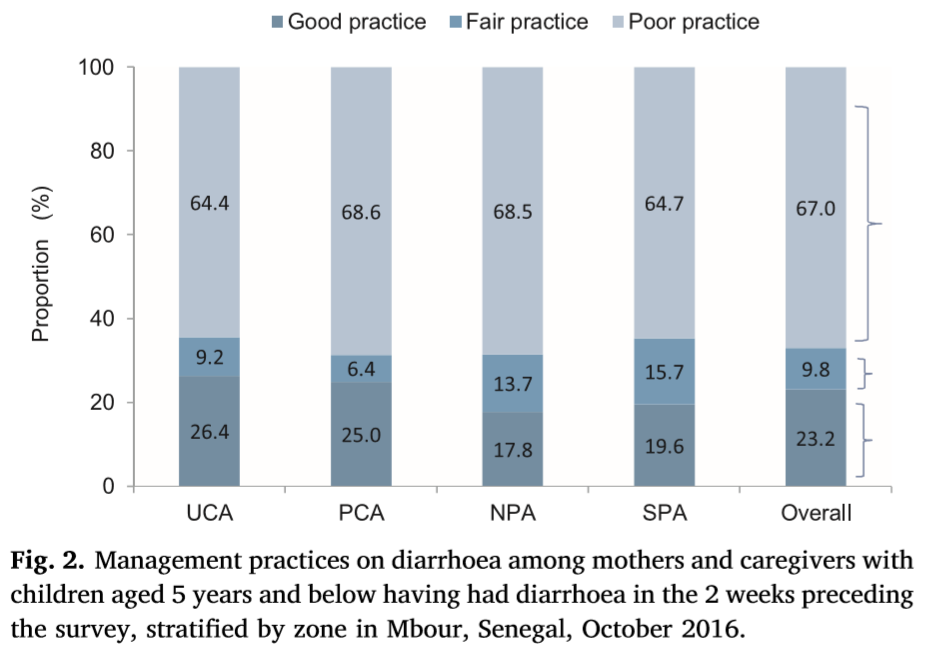 Bonne pratique de prise en charge 
de la diarrhée
Thiam S, Acta Tropica 2019
15
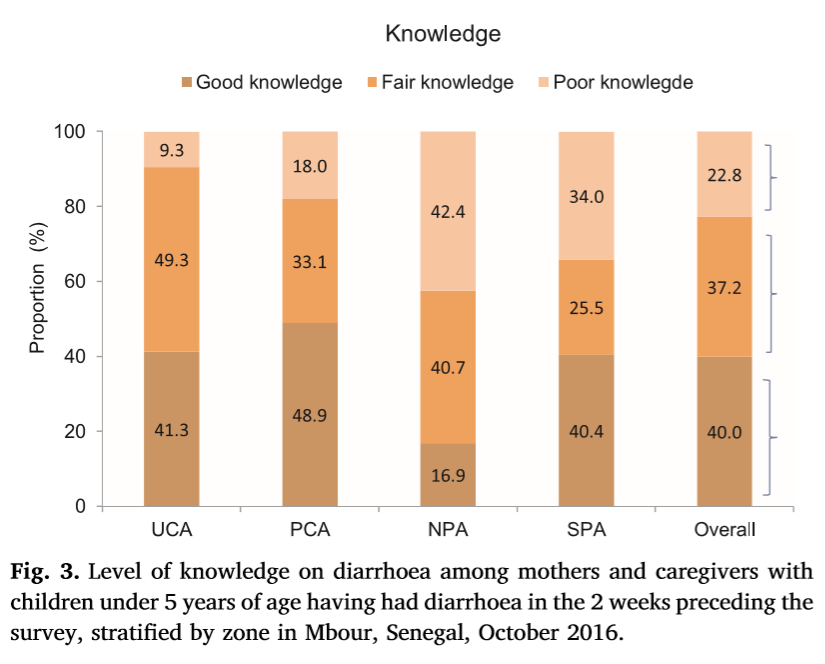 Connaissance adéquate 
concernant la diarrhée
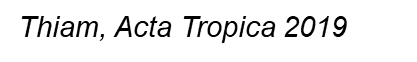 16
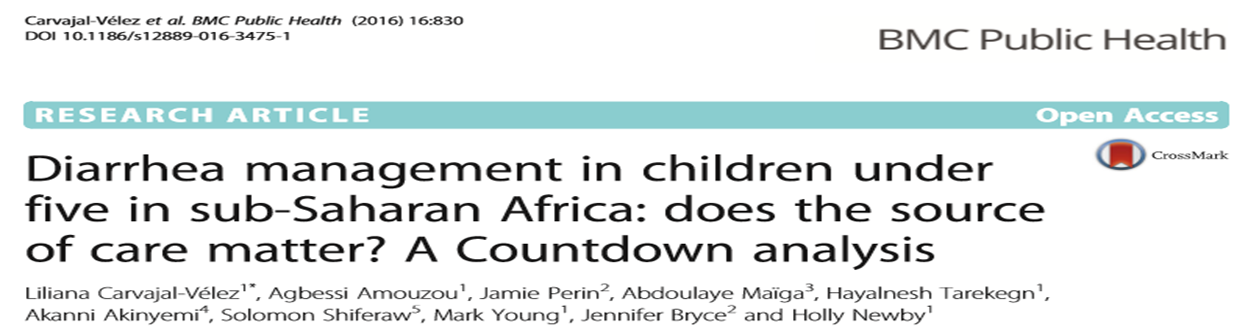 Carvaja-vel, BMC Public Health 2016
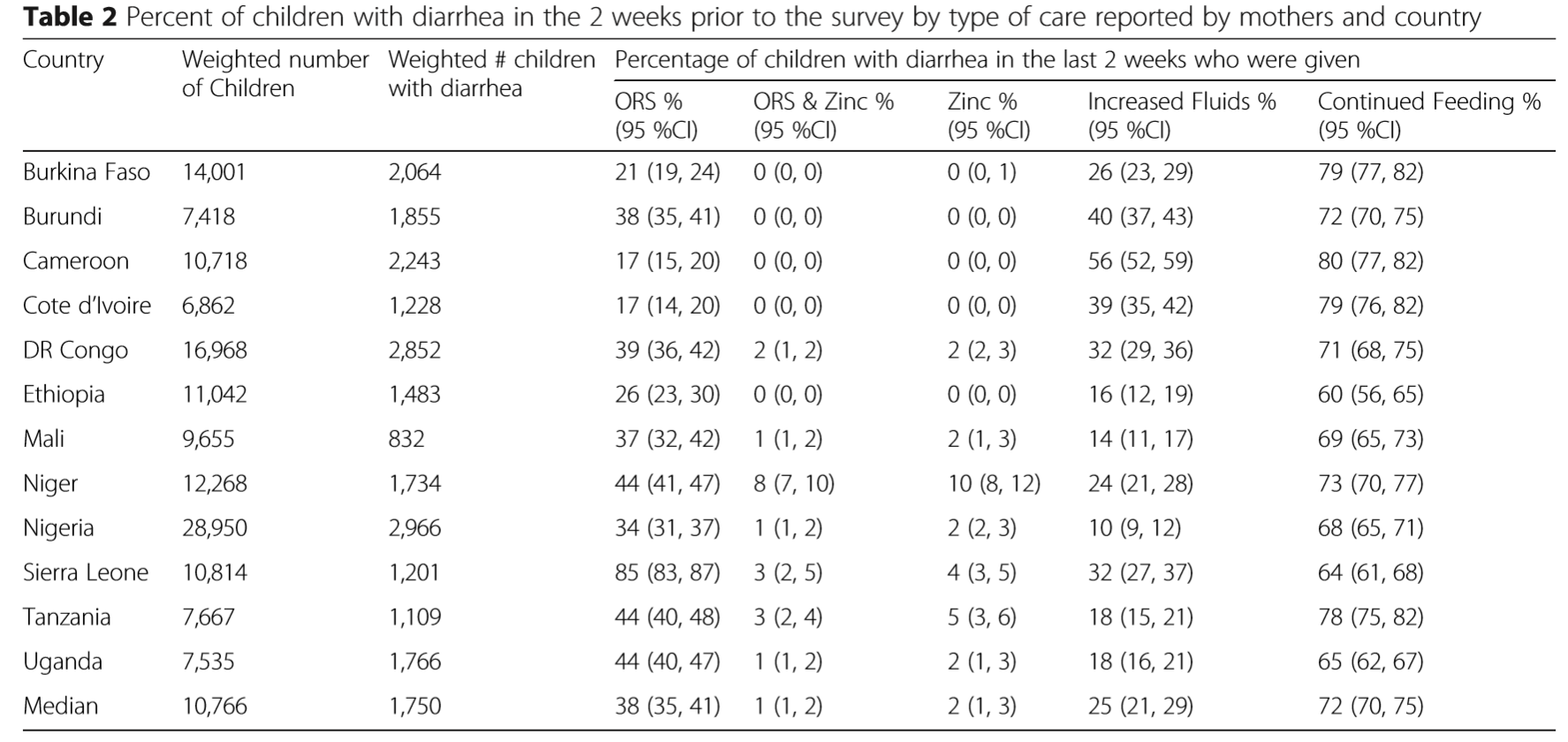 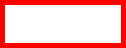 17
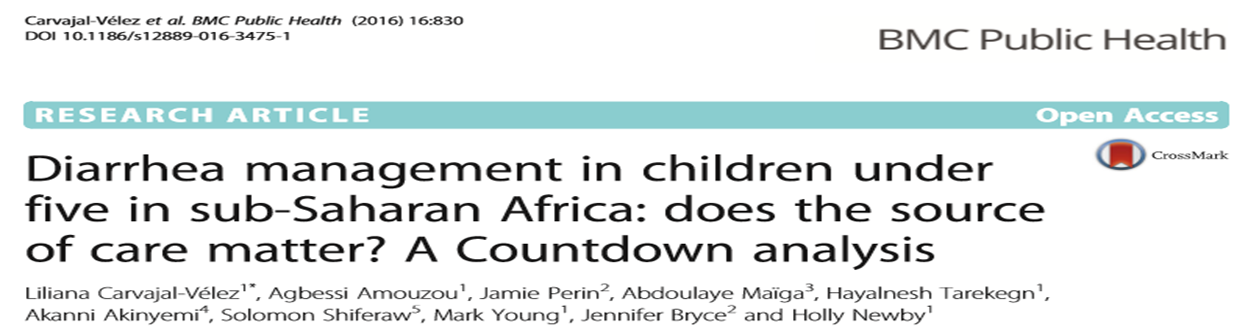 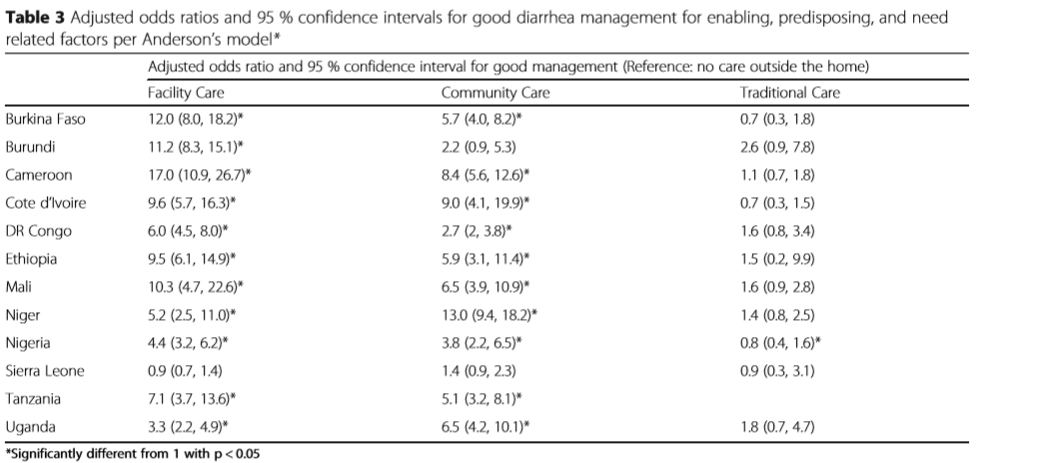 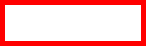 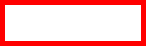 18
Le microbiote intestinal
Actinobacteria
Proteobacteria
Firmicutes
Bacteroidetes
100 000 milliards de bactéries
10 fois plus que le nombre de cellules de l’organisme
500 à 1 000 espèces différentes
1 à 2 kg de masse vivante
3,3 millions de gènes (30 fois plus de gènes que le génome humain)
… Unique sur le plan qualitatif
Lactobacillus
Staphylococcus
Streptococcus
Enterococcus
Clostridium
Eubacterium
Ruminococcus
Peptostreptococcus
Veillonella
Bifidobacterium
Propionibacterium
Corynebacterium
Streptomyces
Gammaproteobacteria
Bacteroides
Prevotella
Deltaproteobacteria
Rumicococcus
Enterobacter
Escherichia
Klebsiella
Acinetobacter
Phylum
Subclass
Facultatives Anaerobies
Genus
Aerobies
Anaerobies
* Aerotolerant genus
Desulfovibrio*
Gritz & Bandari, Frontiers in Pediatrics. 2015
19
Rôles du microbiote intestinal
Shamir R, et al. Ed Wiley. 2015
… la dysbiose, cause de diarrhée
20
Moduler le microbiote
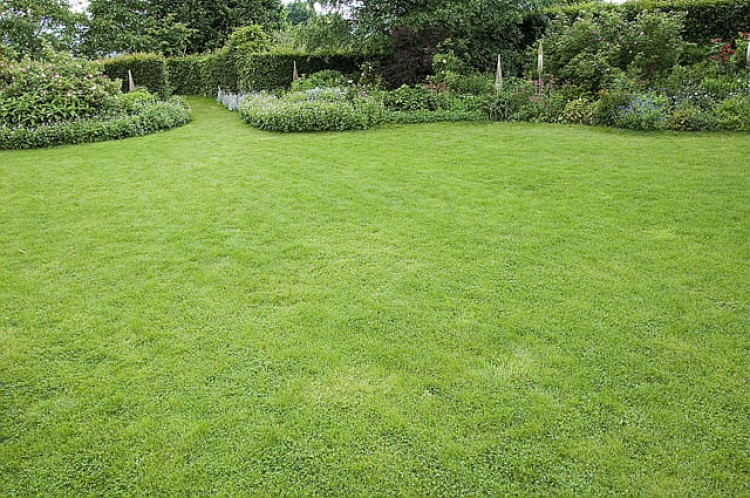 Probiotiques: micro-organismes non pathogènes, qui une fois ingérée en quantités adéquates, demeurent vivants lors du transit intestinal et s’implantent suffisamment pour modifier la flore intestinale et exercer un effet bénéfique démontré sur la santé de l’hôte		               	                                                               				Fuller J Appl Bacteriol, 1989

Prébiotique : ingrédient non digestible qui induit un effet physiologique bénéfique pour l’hôte en stimulant de façon spécifique la croissance et/ou l’activité d’un nombre limité de population bactérienne déjà établie dans le côlon en particulier les bifidobactéries et les lactobacilles 
					         
			                       Gibson RG, Roberfroid MB    J Nutr, 1995


Symbiotique : prébiotique +  probiotique
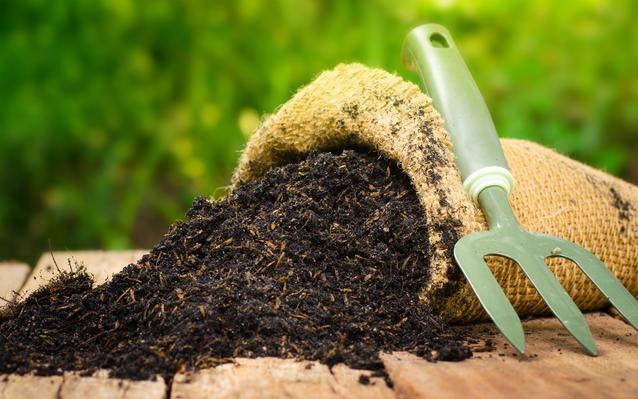 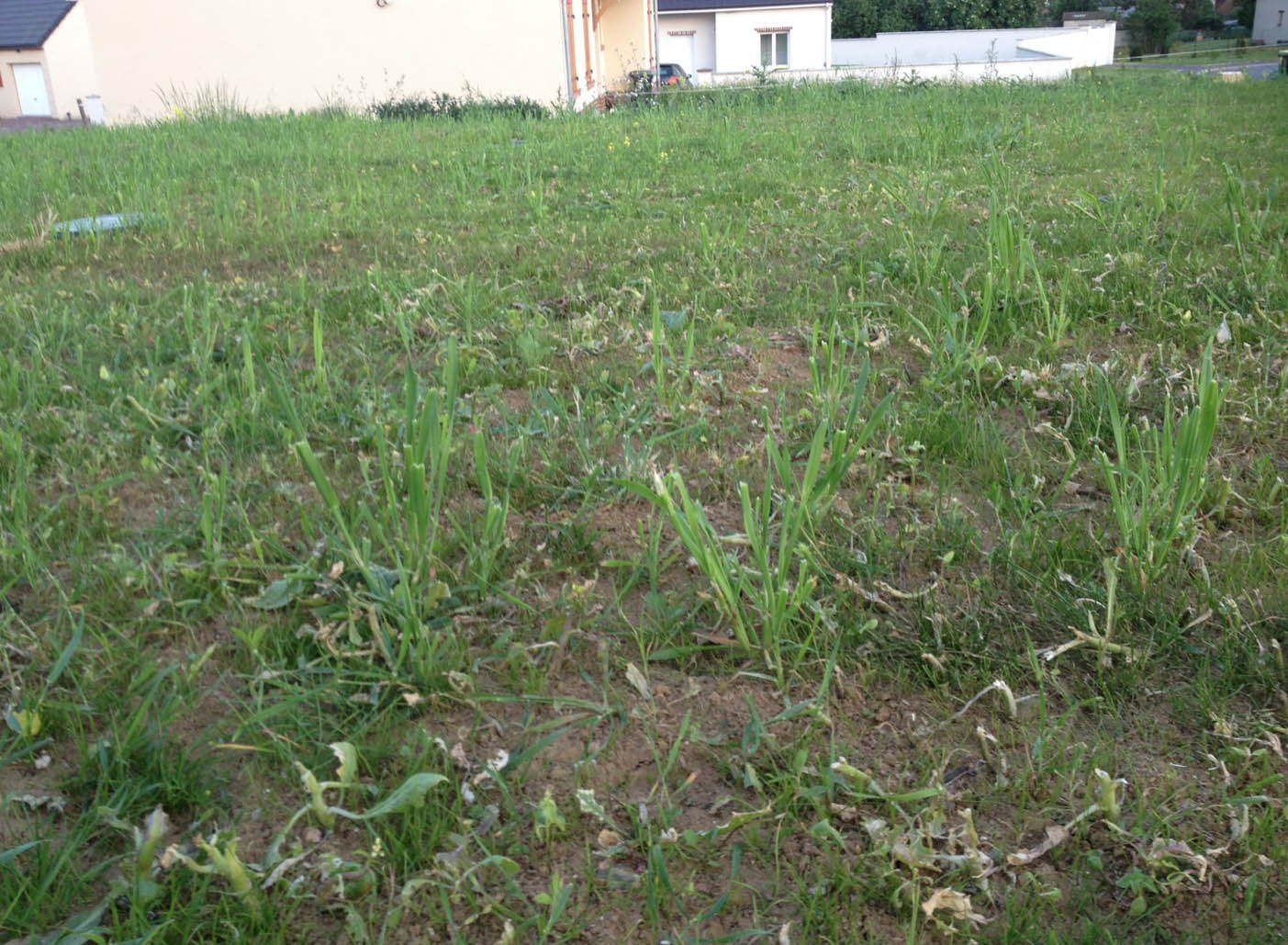 Dysbiose
21
Quel serait le rôle des probiotiques?
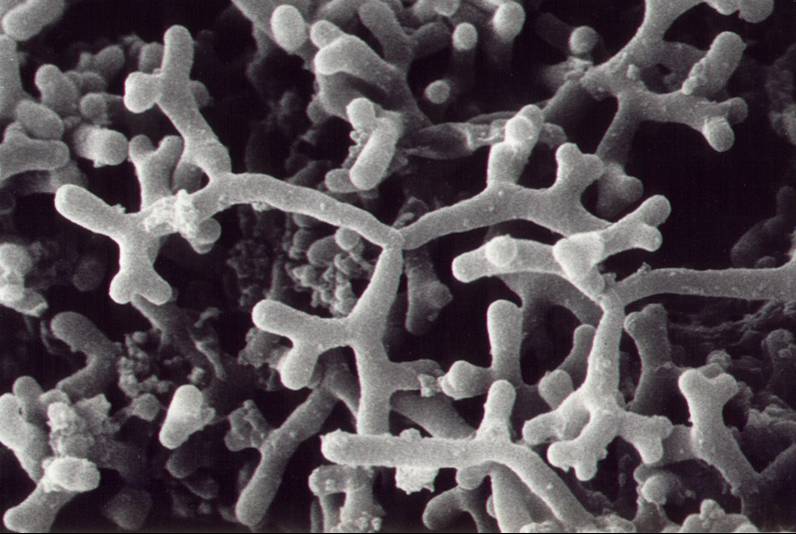 Produisent de substances antimicrobiennes

 Destruction de récepteurs de toxine
Probiotiques
Liaison compétitive sur     la muqueuse intestinale
Stimulation du système immunitaire
Produisent d’acides gras organiques
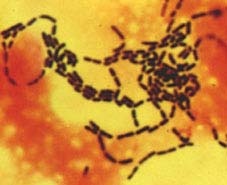 Augmentent  la sécrétion d’IgA
Amélioration de la fonction de barrière
Équilibre la réponse des cellules T-Helpers
22
Nombreux essais cliniques….
Adapté de WGO Globals Guidelines. 2017
23
Probiotique: Saccharomyces boulardi
Durée de la diarrhée
7 RTCs, n = 944, WMD -1j ( -1,6 à -0,5)
Szajewska H, et al. Aliment Pharmacol Ther. 2009
24
Lactobacillus GG
Durée de la diarrhée
11 RCTs, n = 2483, WMD – 1jour ( -1,6 à – 0,4)
Szajewska H et al. Aliment Pharmacol Ther, 2007
25
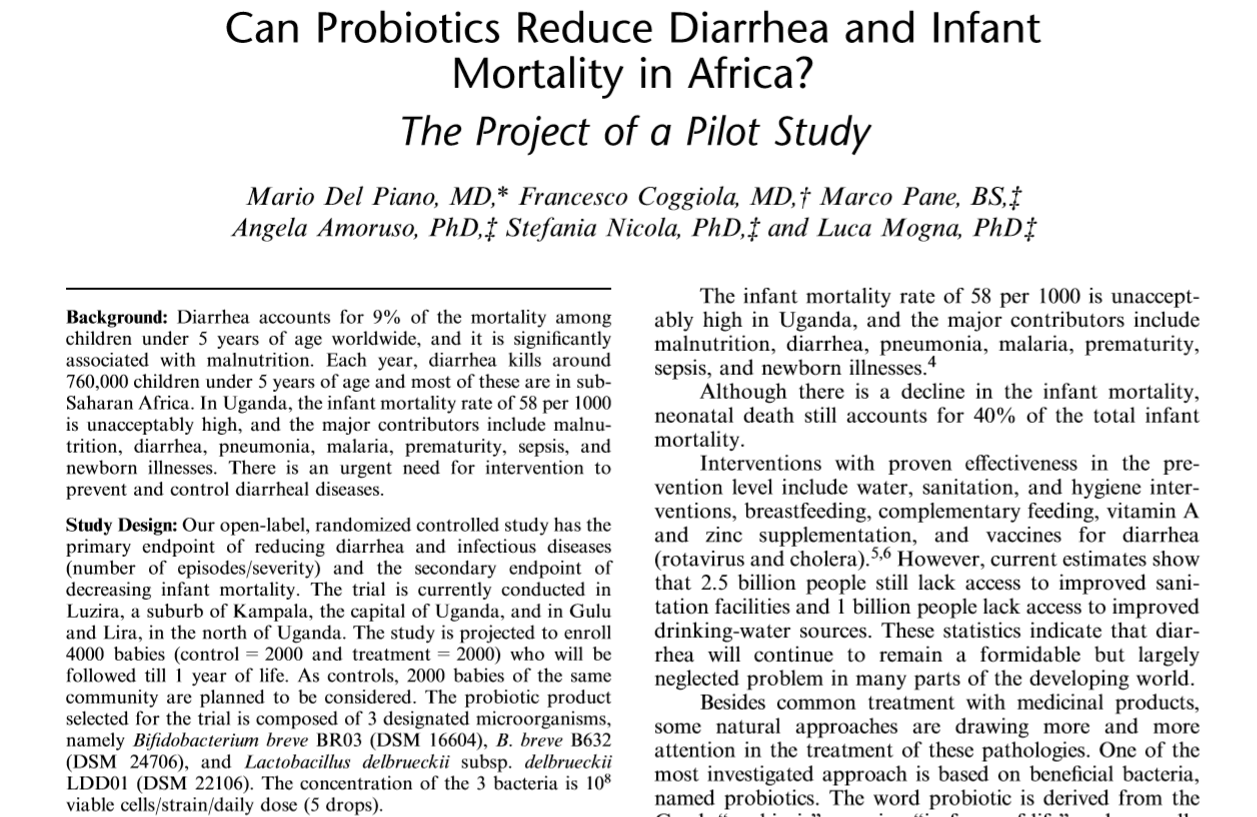 Méthodologie
Probiotique: Biﬁdobacterium breve BR03 (DSM 16604), B. breve B632 (DSM 24706), and Lactobacillus delbrueckii subsp. delbrueckii LDD01 (DSM 22106). concentration des 3 bactéries108 (5 gouttes /j).

4000 nouveau-nés (G. contrôle = 2000 et G. traitement = 2000)   
    Age à l’inclusion: 6 – 21 jours

Suivi 1 an
Del Piano M, J Clin Gastroenterol, 2016
26
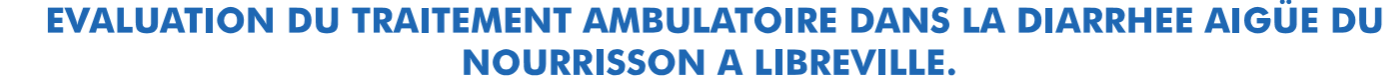 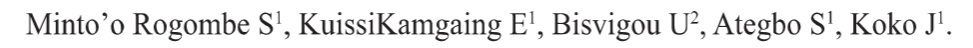 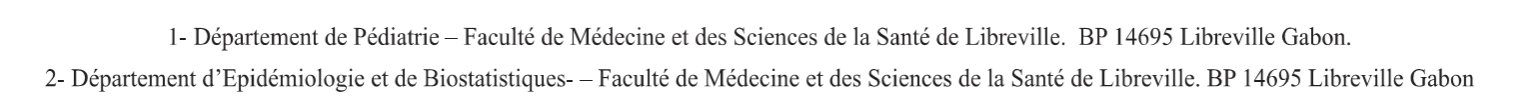 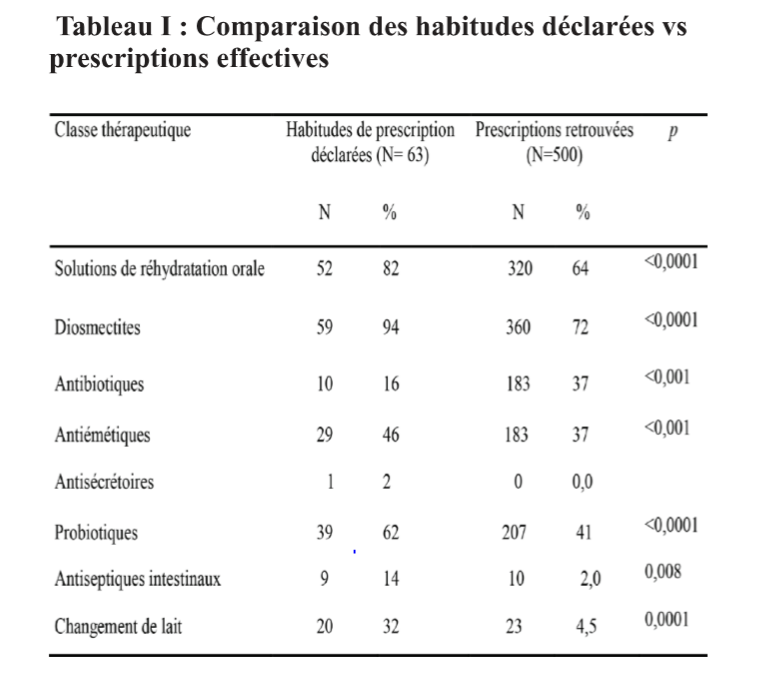 Minto’O R. S, BMO 2014
27
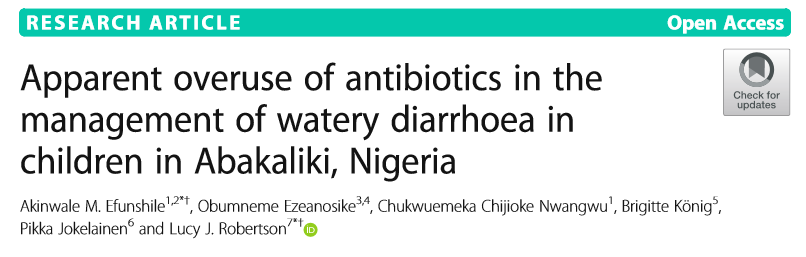 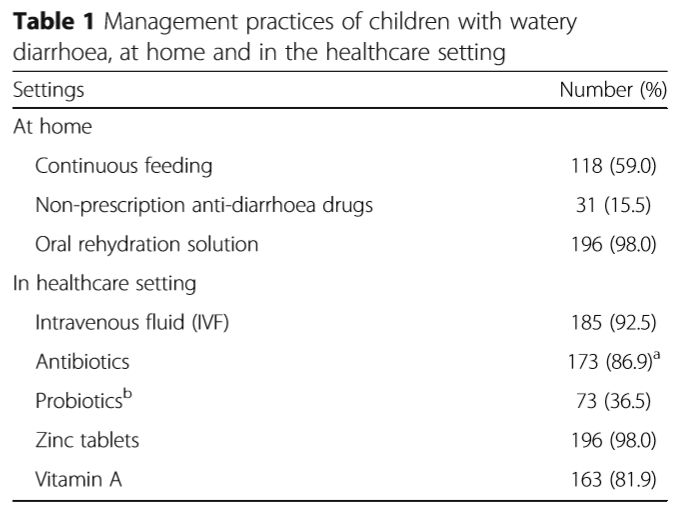 199 enfants <5ans
Analyse des selles:
 	92,1% Rotavirus; 
	6,5% Cryptosporidium 
	Bactériologie: NA
Efunshile et al BMC Infectious Diseases, 2019
28
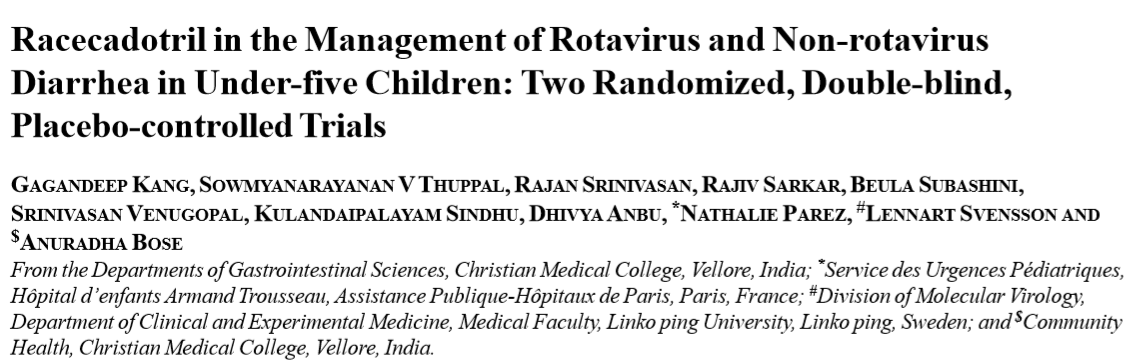 Kang G et al,  Indian Pediatrics 2016
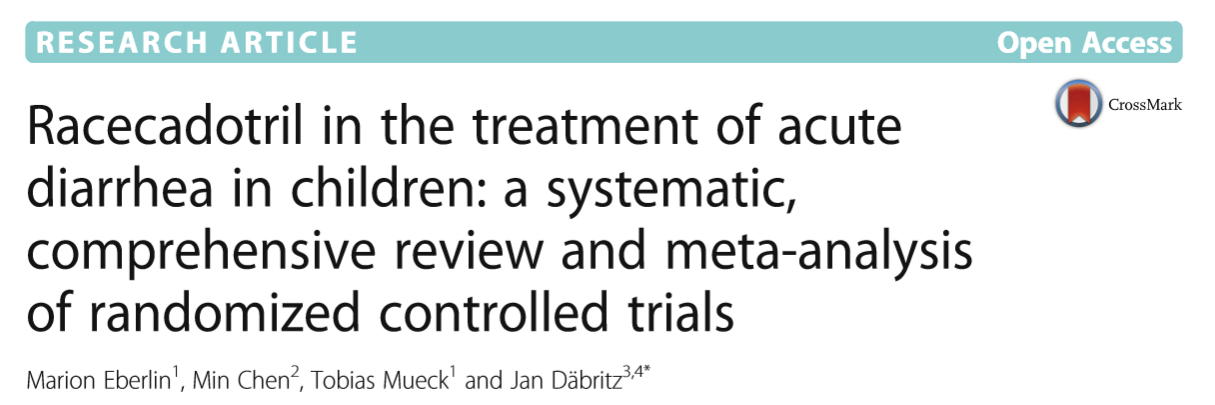 Ebelin  M et al  BMC Pediatrics 2018
29
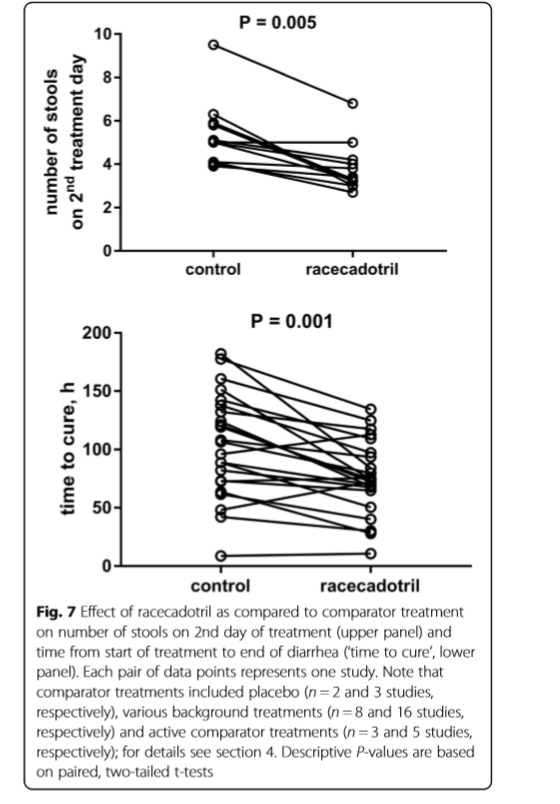 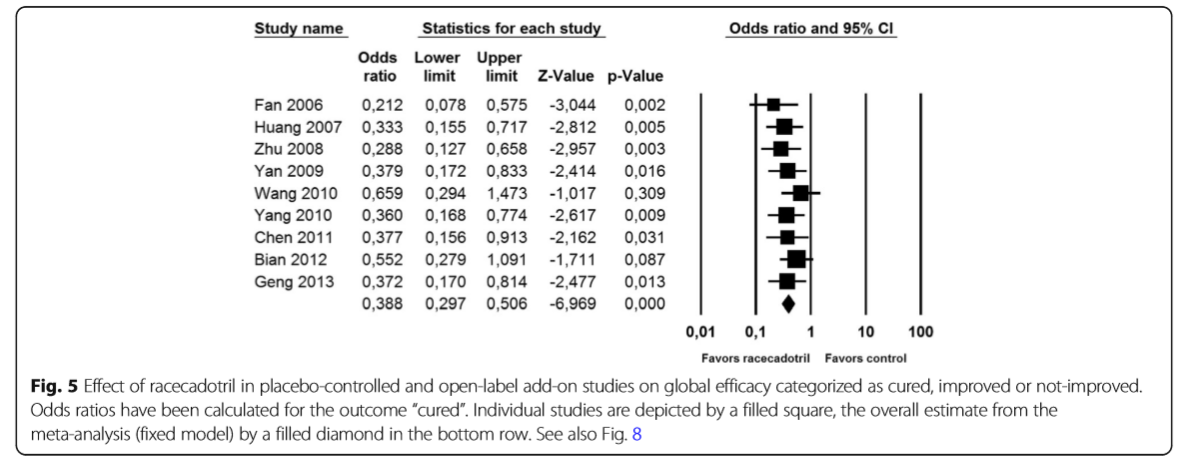 7 essais cliniques randomisés
Age: 1 – 10 ans
Posologie ; 1,5 mg/kg /prise
	Diminution de la durée de la diarrhée
	Diminution du nombre  et du volume de selles

						Gordon et al Arch Dis Child, 2016
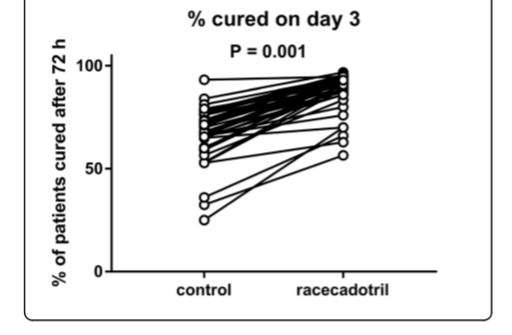 Ebelin  M BMC Pediatrics 2018
30
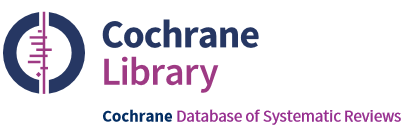 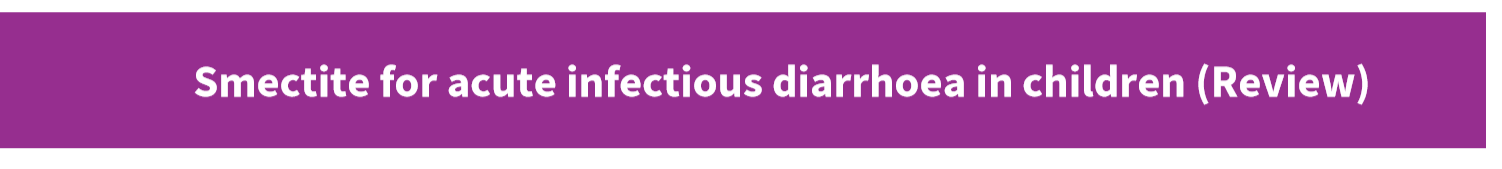 18 essais (2616 enfants ). La plupart des études portaient sur des enfants atteints d'infections à rotavirus et la moitié sur des enfants allaités.

Réduction la durée de la diarrhée d'environ un jour (DM = - 24,38 heures, IC à 95% [-30,91 à -17,85]; 


Augmentation de  la résolution clinique à J3 (rapport de risque (RR) 2,10, IC95% [1,30 à 3,39]; 
   

Réduit la fréquence des selles (DM -1,33, IC à 95%: [-2,8 à -0,38]; 


Pas d’effet sur le besoin d'hospitalisation (RR 0,93, IC 95% [0,75 à 1,15]; et de nécessité d'une réhydratation par voie intraveineuse (RR 0,77, IC 95% [0,54 à 1,11]; 


L'effet indésirable signalé :  constipation, (RR 4,71, IC à 95% [0,56 à 39,19];). 

Aucun décès ni effet indésirable grave n'a été signalé
31
Pérez-Gaxiola G et al Cochrane Database Syst Rev. 2018
Das RR et al, Arch Dis Child, 2015 (méta-analyse)
Conclusion
Diarrhée: symptôme fréquents en pédiatrie
Complications à type de déshydratation
Réhydratation et réalimentation précoce « pierre angulaire du traitement »
La place des traitements médicamenteux est secondaire
Existence de directives simples de prise en charge
Défis: mise en application au niveau communautaire et dans les structures de soins (intrants, diffusion, supervision, …)
Accentuation des mesures préventives (allaitement maternel, vaccination, mesures d’hygiène, …)
32
Merci pour votre attention